Mis amigos!!..
Michelle Hernàndez..
Sophia!!..
La quiero dema!..
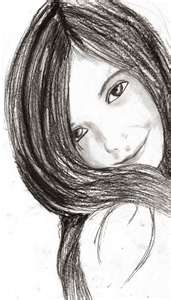 Mandis..
La quiero!!..
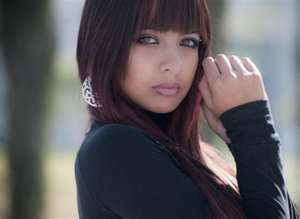 Marii!..
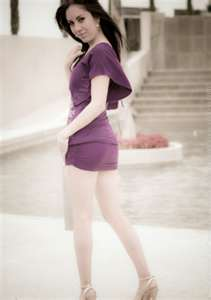